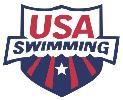 Welcome to the Board!
MWS Board of Directors Orientation
November 2021
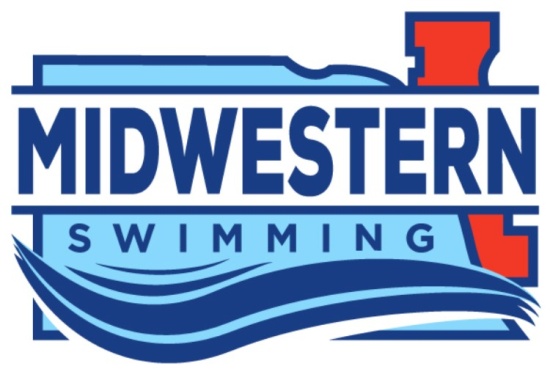 USA Swimming
As the National Governing Body for the sport of swimming in the United States, USA Swimming is a 400,000-member service organization that promotes the culture of swimming by creating opportunities for swimmers and coaches of all backgrounds to participate and advance in the sport through clubs, events and education. Our membership is comprised of swimmers from the age group level to the Olympic Team, as well as coaches and volunteers. USA Swimming is responsible for selecting and training teams for international competition including the Olympic Games, and strives to serve the sport through its core objectives: Build the base, Promote the sport, Achieve competitive success. 

LSCs, or Local Swimming Committees, are the 59 local governing bodies, responsible for organizing, supporting and governing USA Swimming's 2,800-plus swim clubs in their individual regions. Midwestern Swimming was incorporated in 1981.
Midwestern Swimming
Mission:Midwestern Swimming strives to maximize opportunities for growth and success through competitive swimming.

Vision:Midwestern Swimming...inspired by passion to achieve excellence.

Core Values:Integrity, Leadership, Excellence, Passion
Members
Board of Directors:
	General Chair, Administrative Vice-Chair, Senior Vice-Chair, Age Group Vice-Chair, Finance Vice-Chair, Treasurer, Safe Sport Chair, DEI Chair, Coach Representative, Athlete Representatives (3), At-large BOD members (2).  Committee Chairs: (with HOD Vote) Operational Risk Committee Chair, Technical Planning Chair, Officials Committee Chair, Membership/Registration Coordinator.

House of Delegates: The members of the HOD are: group member representatives (each swim club appoints one representative and one or more alternates, the Board of Directors, up to 10 non-athlete at-large house members may be appointed by the General Chair with advice and consent of BOD, and a sufficient number of athlete members shall be appointed by the General Chair (with advice and consent of elected athlete reps) to serve as athlete At-large House Members to constitute together with the elected Athlete Reps at least 20% of the voting membership of the HOD.

Executive Committee: General Chair, Administrative Vice-Chair, Senior Vice-Chair, Age Group Vice-Group, Finance Vice-Chair, Senior Athlete Representative, Coach Representative, and ex-officio MWS Executive Secretary.
2021-2022 Board of Directors
Meetings 2021-22
Board of Directors (most 2021-2022 meetings via Zoom)
DATES – 3rd Tuesday, bi-monthly; September, November, January, March, May, July*Reports from all Board Members: Vice-Chairs, Committee Chairs, Coordinators due 5 days prior to the meeting date by 9pm.  All meeting documents will be sent prior to meeting.  Reminder notices will be sent.



House of Delegates
Fall Meeting: October 31, 2021 – via Zoom
Spring Meeting: TBD   Elections held at this meeting
Consent Agenda
This is a component of the meeting agenda that groups routine items under one agenda item for approval.  Items in the consent agenda do require discussion before a vote.  Unless a board member requests removal of a report to new business for discussion, the entire list of reports is voted on at once.
Meeting Minutes
Within 10 days following a Board of Directors or House of Delegates meeting, the draft meeting minutes are posted on the MWS website under MW Info tab.
Conflict of Interest Policy
All of Board of Directors and House of Delegates members are required to read and sign the Statement of Principles on Ethical Behavior and Conflict of Interest Policy Annually.
Duty of Care*Duty of Loyalty* Duty of Obedience *Duty of Transparency
According to non-profit corporation law, a board member MUST meet certain standards of conduct and attention to his or her responsibilities to the organization.  These are referred to as the Duty of Care, the Duty of Loyalty, the Duty of Obedience, and the Duty of Transparency.
Duty of Care 
Use your best judgment and exercise reasonable caution in making decisions.
Duty of LoyaltyPut your personal and professional interests aside for the good of the organization.  
Duty of Obedience
Be true to the MWS mission and vision and 
follow all the laws and regulations that may apply to non-profits.
Duty of Transparency
Establish a system of operation that allows outsiders to see how the 
organization operates, makes decisions, and uses resources; an 
important aspect to ensure the public trust in an organization
Divisions, Committees & Coordinators
DIVISIONS
Divisions, Committees & Coordinators
STANDING COMMITTEES (duties in By-laws Article 5.5 
Athletes Committee: Members are All Athlete Representatives, the athlete at-large board members and the athlete at-large House of Delegates members. The Senior Athlete Representative  is the chair. 

Audit Committee: Members are the Finance Vice-Chair who is the chair, the Administrative Vice-Chair and the Coach Representative.

Budget Committee: Members are the General Chair, Finance Vice-Chair who is the chair, the Treasurer, the Admin. Vice-Chair, Senior Athlete Representative, the Coach Representative, the Age-Group Vice-Chair and the Senior Vice-Chair.

Coaches Committee: Members are the Coach Representative and such additional Coach Members as may be determined by the Coach Representative.  The Coach Representative is the chair.

Finance Committee: Members are the Finance Vice-Chair who is the chair, General Chair, Administrative Vice-Chair and Treasurer.

Officials Committee: Members are Officials Chair who is the chair and elected representatives for 4 areas and 2 at-large.
Divisions, Committees & Coordinators
STANDING COMMITTEES 

Personnel Committee: Members are the General Chair who is the chair, the Administrative Vice-Chair and the Finance Chair.

Safe Sport Committee: Members are the Safe Sport Committee Chair who is the chair and at least 4 additional members at least one shall be a Coach member, at least 2 shall be at-large non-athlete members and at least one shall be an athlete member.

Program Development Committee:  Members are the Age-Group Vice Chair who is the chair, General Chair, Senior Vice-Chair, Technical Planning Chair, Coach Representative and the Senior Athlete Representative.

Operational Risk Committee: Members are the Operational Risk Chair who is the chair, and five additional members; one MWS certified official, one Coach Member, one Athlete Member and two club safety chairs.

Technical Planning Committee: Members are Technical Planning Chair who is the chair, an athlete member and at least six additional members of who at least fifty-percent shall be Coach Members.  The athlete member and the additional members are appointed by the General Chair with the advice and consent of the Board of Directors.  

Meet Scheduling/Sanction Committee: Members are the General Chair, Senior Vice-Chair, Age Group Vice-Chair, additional technical advisor(s) as appointed by the General Chair and the Executive Secretary ex-officio.
Divisions, Committees & Coordinators
ELECTED COMMITTEES
Administrative Board of Review: The House of Delegates annually elects members and alternate members of the Administrative Board of Review.  Two regular members and two alternate members are elected in even numbered years and 3 regular members and 1 alternate are elected in odd numbered years.  The Administrative Board of Review shall have sufficient number of athlete representatives to constitute at least 20% of its membership.
APPOINTED COMMITTEES
Governance Committee: The Governance Committee consists of appointed members, one (1) each year for 3yr terms and one (1) athlete in even years for 2 yr terms. The Governance Committee shall have sufficient number of athlete representatives to constitute at least 20% of its membership.
Elections: Encourage members to submit nominations
The Governance Committee will be appointed by the General Chair with advice and consent of the BOD and serve as the nominating committee.  The committee will elect its own chair. Information will be sent to the Board and all clubs regarding the nomination process for open positions in 2022. The elections for the open positions will be during the Spring 2022 House of Delegates Meeting.
LSC Evaluation & Achievement Program  (LEAP)
Improving LSC effectiveness is one of the key priorities of USA Swimming. The goal is to have LSCs that are more effective and efficient in providing programs and services to the athletes, coaches, officials and clubs. MWS is currently LEAP Level 2. All LEAP levels have been incorporated into a new LEAP format, renewable every two years. MW’s LEAP evaluation is due in March 31, 2022.

LEAP assessment tool provides a roadmap to LSC effectiveness and success in three key areas:	• Governance – Structure and Direction 	• Programming – Services Provided	• Communications – Systems Used  

LEAP certification requires 45 total points, 10 required in each area and 5 of another 10 optional.  The intent of LEAP is to help self-evaluate, be sure LSC is in compliance with USA Swimming Rules and Regulations and the legal requirements of non-profit governance and ensure continuity in LSC governance even as leadership changes. 

MWS is working on completing LEAP by March 31, 2022. Areas have been assigned to BOD members and staff.
Resources
Sources for the 2021-2022 MWS Board Orientation PowerPoint
www.usaswimming.org  website
www.mwswim.org  website
MWS Redbook By Laws, Policies & Procedures, Forms
MWS Board Manual
MWS Board Members and staff